Earthquakes
By Celina and yasmina 
6e
Introduction to earthquakes
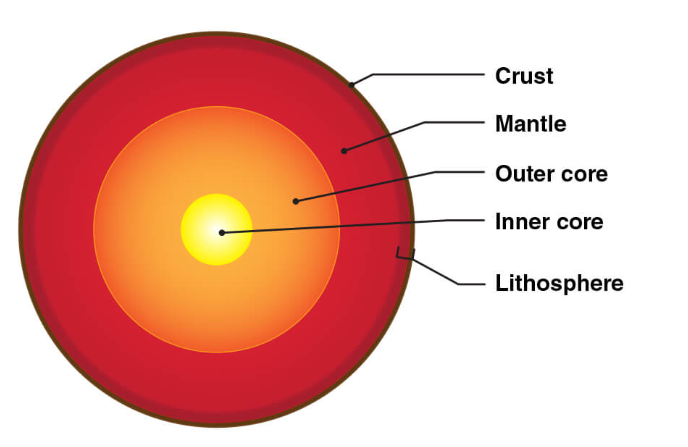 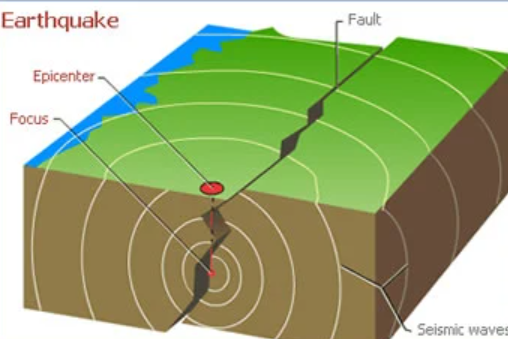 [Speaker Notes: An earthquake is an intense shaking of Earth’s surface. The shaking is caused by movements in Earth’s outermost layer earth suddenly slip past one another.]
The causes and effects of earthquakes
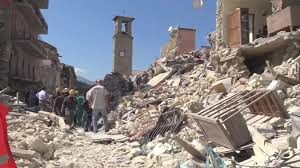 [Speaker Notes: Causes: when 2 two tectonic plates move against each other suddenly in opposite directions 

Effects :The effects from earthquakes include ground shaking, surface faulting, ground failure, and less commonly, tsunamis.]
The issues of earthquakes
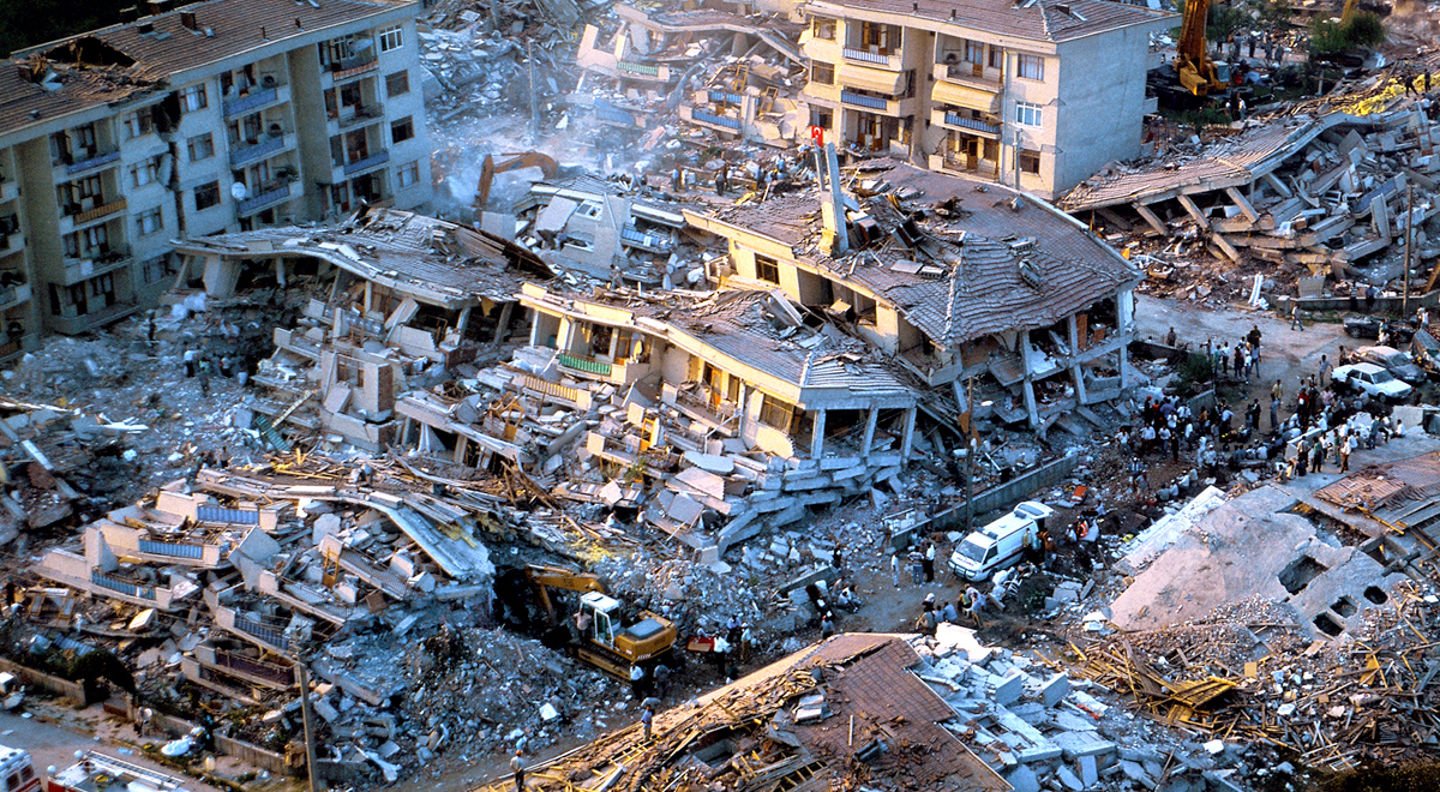 [Speaker Notes: Shock waves caused by earthquakes make buildings collapse, collapsing buildings may kill or injure people]
The factors that affect the intensity and frequency of earthquakes
[Speaker Notes: The stronger the rock material or larger area or more movement in an earthquake will all contribute to produce a larger magnitude. the larger the magnitude the stronger the intensity of the earthquake.]
Methods used to detect, measure and predict earthquakes.
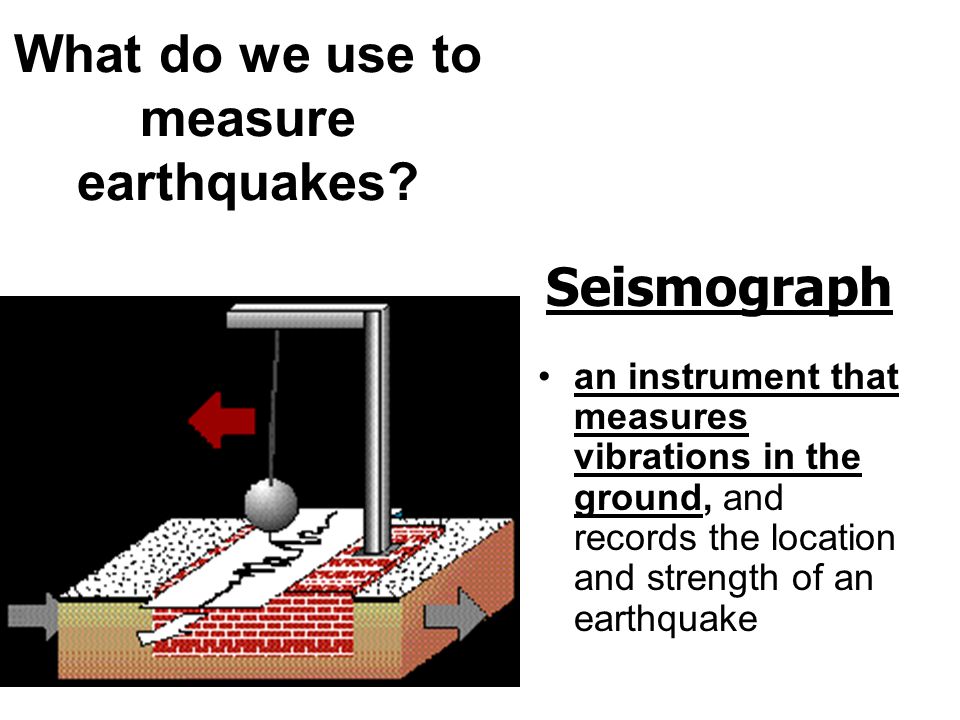 [Speaker Notes: Seismometers allow us to detect and measure earthquakes by converting vibrations due to seismic waves into electrical signals, which we can then display as seismograms on a computer screen.]
Solutions reduce earthquakes
[Speaker Notes: We cannot prevent natural earthquakes from occurring but we can significantly reduce their effects by identifying hazards, building safer structures, and providing education on earthquake safety.]
The impacts of earthquakes on the natural environment and ecosystem.
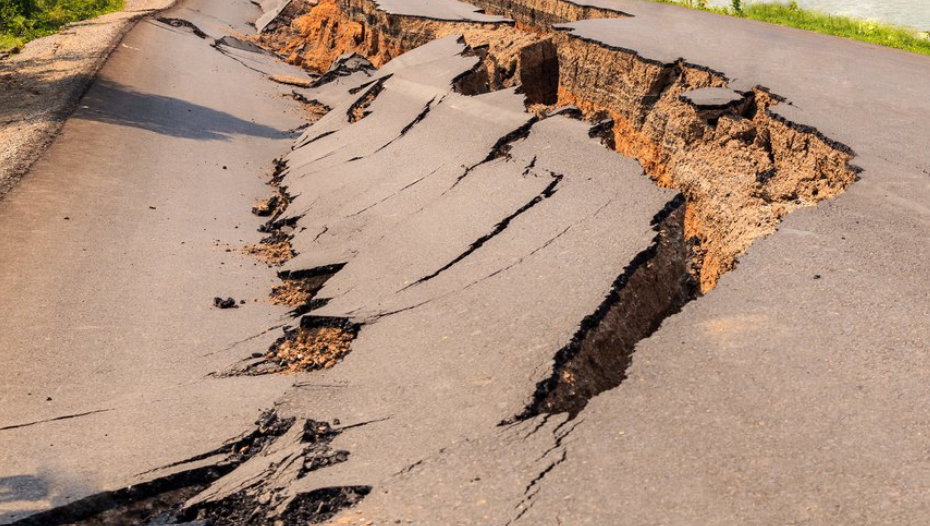 [Speaker Notes: The impacts of earthquakes on the natural environment and ecosystem are surface faulting tsunamis sail liquefactions, land slides and ground failure …..etc.]
Sources
https://www.usgs.gov/faqs/what-earthquake-and-what-causes-them-happen#:~:text=The%20tectonic%20plates%20are%20always,the%20shaking%20that%20we%20feel
https://www.bgs.ac.uk/discovering-geology/earth-hazards/earthquakes/how-are-earthquakes-detected/#:~:text=Seismometers%20allow%20us%20to%20detect,big%20a%20particular%20earthquake%20is
https://www.bgs.ac.uk/discovering-geology/earth-hazards/earthquakes/
https://spaceplace.nasa.gov/earthquakes/en/
Chemistry Students book
Thank you for listening